Power Point Directions
Record documentation on PowerPoint. 
Do not delete any slides, place a red x on the Event Slide if it does not apply.
Delete slide instructions before you enter your evidence.
Only slides with evidence will be calculated towards your honor roll scorecard.
Legible screenshots of emails are acceptable.
Hyperlinks will not be accepted.
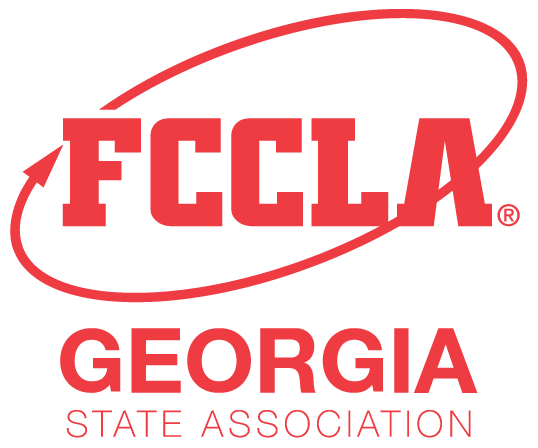 FCCLA HONOR ROLL SCORECARD February 1, 2019 – January 31, 2020
School Name
Adviser Name
February
FCCLA Day at the Capitol with minimum of 3 students3 pointsEvidence Slide 1
Registration 
or
Picture
Evidence Slide 1
Observed FCCLA Week with daily activities 1 point per activity / max 5 pointsEvidence Slide 2
Word Document
or
Pictures
Evidence Slide 2
Region STAR EventsProvided Judges/Room Consultants 2 points per volunteer / max 10 pointsEvidence Slide 3
Email confirmation from region adviser
Evidence Slide 3
Region STAR EventsHad members compete in STAR Events5 points per event / max 50 pointsEvidence Slide 4
Screenshot of registration invoice
Evidence Slide 4
Member applied for state or national scholarship1 points per application / max 5 pointsEvidence Slide 5
Provide email confirmation
Evidence Slide 5
Participated in Online Proficiency Testing 3 points per member / max 15 pointsEvidence Slide 6
Registration invoice
Evidence Slide 6
March
State Leadership ConferenceProvided Judges/Room Consultants2 points each / 10 points maxEvidence Slide 7
List name and event, provide contact email
Evidence Slide 7
State Leadership ConferenceAttendance with minimum 5 members5 pointsEvidence Slide 8
Registration invoice
Evidence Slide 8
State Leadership ConferenceAssumed Responsibility2 points per responsibility / max 6 pointsEvidence Slide 9
Responsibility Types

Ushering
 Student runner
 Registration
 Dance chaperone
 Other

Evidence:
Submit registration invoice
Evidence Slide 9
State Leadership ConferenceAdviser served as Lead Consultant5 pointsEvidence Slide 10
Confirmation email from Georgia FCCLA STAR Event Coordinator
Evidence Slide 10
State Leadership Conference Provided Voting Delegate1 pointEvidence Slide 11
Registration Invoice
Or
Picture of Student with Voting Delegate Ribbon
Evidence Slide 11
State Leadership ConferenceState Events5 points per event / Max 20 pointsEvidence Slide 12
Registration invoice
or
certificates
Evidence Slide 12
State Leadership ConferenceStatesman Testing1 point per member / 10 points maxEvidence Slide 13
Registration invoice
Evidence Slide 13
State Leadership ConferenceState Service Project 3 pointsEvidence Slide 14
Pictures
AND
Description of participation
Evidence Slide 14
Adviser/Member serves as State Officer Selection Committee Member 2 pointsEvidence Slide 15
Email confirmation
Evidence Slide 15
April
Submitted Region Officer Application4 pointsEvidence Slide 16
Provide email confirmation of application submission
Evidence Slide 16
May
Local Chapter Recognition Banquet2 points Evidence Slide 17
Attach program
or
Pictures
Evidence Slide 17
June
Attended Summer Leadership Campminimum 3 members3-5 participants = 5 points6 or more participants = 10 pointsEvidence Slide 18
Submit Final Attendance Roster
Evidence Slide 18
July
Attended Culinary Academy1-3 participants = 5 points4-5 participants =10 pointsEvidence Slide 19
Registration invoice
or
Program
Evidence Slide 19
National Leadership ConferenceAttendance with minimum 2 members10 pointsEvidence Slide 20
Registration invoice
or
Program
Evidence Slide 20
National Leadership ConferenceAssumed Responsibility  2 points per responsibility / max 6 pointsEvidence Slide 21
Responsibility Types

Ushering
 Student runner
 Registration
 Dance chaperone
 Other

Evidence:
Submit registration invoice or email confirmation
Evidence Slide 21
National Leadership ConferenceProvided Judges/Room Consultants2 per person / Max 10 pointsEvidence Slide 22
List name and event; provide contact email
Evidence Slide 22
National Leadership ConferenceOnline STAR Events 3 points per event / max 15 pointsEvidence Slide 23
Registration invoice
Evidence Slide 23
National Leadership ConferenceNational Leadership Academy1 per member / 10 max pointsEvidence Slide 24
Certificate
or
Registration invoice
or 
Other
Evidence Slide 24
August
Local Officer Training2 pointsEvidence Slide 25
Attach agenda AND picture from Local Training
Evidence Slide 25
Officer Training BASIC Training at FFA-FCCLA Center or GOLD Training at Camp John Hope5 pointsEvidence Slide 26
Registration Invoice
 or 
Pictures
Evidence Slide 26
Membership AffiliationMax 40 pointsEvidence Slide 27
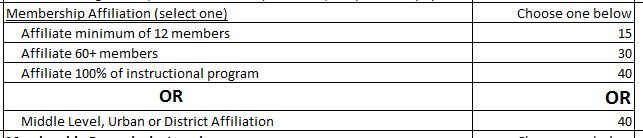 Screenshot Membership Information Block from National Affiliation System

Example:
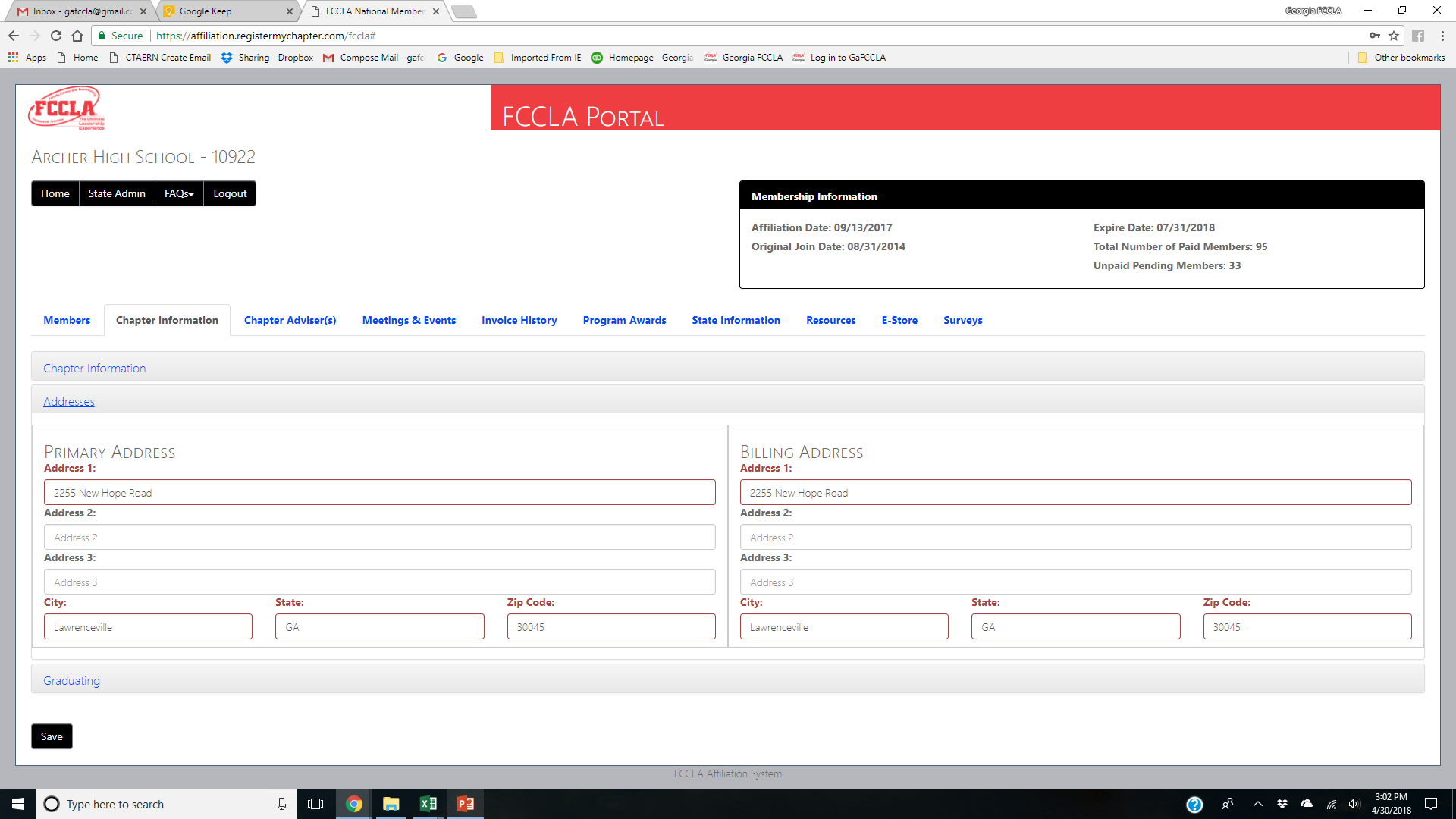 Evidence Slide 27
Membership Bonus(Urban and Middle School Affiliation do not qualify)Max 6 pointsEvidence Slide 28
Provide numerical data from previous year and this year.  Urban and Middle Level Affiliation do not qualify for the membership bonus.

Example :
Last year’s membership number x 1.20 = 20% increase
Last year’s membership number x 1.60 = 60% increase
Evidence Slide 28
Step One completed by all new members3 pointsEvidence Slide 29
Date(s) completed
Describe activities
Evidence Slide 29
All FCS students were informed about FCCLA3 pointsEvidence Slide 30
Date(s) completed
Describe activities
Evidence Slide 30
September
DISCOVER Training at Camp John Hope5 pointsEvidence Slide 31
Registration invoice
or
Program
Evidence Slide 31
October
Chapter has at least 12 paid, affiliated members by October 1 5 pointsEvidence Slide 32
Screenshot Membership Information Block from National Affiliation System

Example:
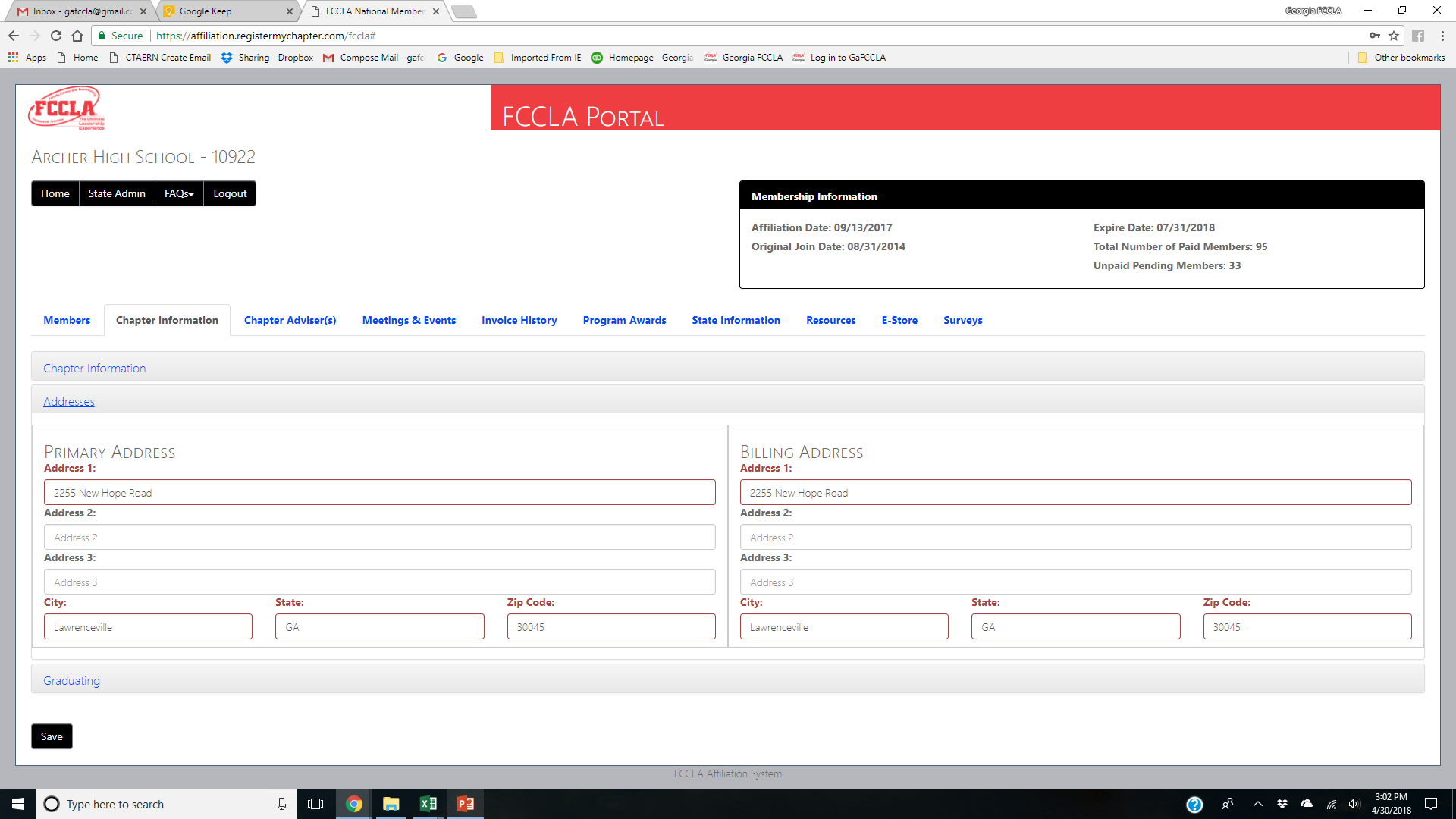 Evidence Slide 32
Program of Work - Submitted by October 1gafcclapow@gmail.com 5 pointsEvidence Slide 33
Submit email confirmation
Evidence Slide 33
Chapter Budget - Submitted by October 1gafcclabudget@gmail.com 5 pointsEvidence Slide 34
Submit email confirmation
Evidence Slide 34
National FCCLA Capitol Leadership1-5 Members = 5 points6+ members = 10 pointsEvidence Slide 35
Registration Invoice
or
Picture of group
Evidence Slide 35
Fall Rally AttendanceMinimum 3 Students5 pointsEvidence Slide 36
Registration Invoice
or
Picture
Evidence Slide 36
Fall RallyAssumed Responsibility2 points per responsibility / 6 points maxEvidence Slide 37
Submit registration/email
Example: courtesy corps, t-shirt distribution, competition judge
Evidence Slide 37
Fall RallyCompetitions5 points / max 30 pointsEvidence Slide 38
Documentation for each competition from GA National Fair.
Examples: 
Knowledge Bowl Team
Brochure
Chapter Fair Booth
Peanut Recipe
Chili Cook Off
Culinary Competition
Evidence Slide 38
November
Officers elected and installed by November 1 1 pointEvidence Slide 39
Submit pictures
or
Program
Evidence Slide 39
Fall Leadership ConferenceAttendance - Minimum 3 Students5 pointsEvidence Slide 40
Picture at meeting
 or
Registration invoice
or
Program
Evidence Slide 40
Fall Leadership ConferenceAssumed Responsibility2 points per responsibility / max 6 pointsEvidence Slide 41
Responsibility Types

Ushering
 Conference set up
 Registration
 Dance chaperone
 Other

Evidence:
Submit registration invoice or email confirmations
Evidence Slide 41
Fall Leadership ConferenceCompetitions3 points per event / max 9 pointsEvidence Slide 42a
T-shirt Design
Provide email submission confirmation
Evidence Slide 42a
Fall Leadership ConferenceCompetitions3 points per event / max 9 pointsEvidence Slide 42b
Lapel Pin Design
Provide email submission confirmation
Evidence Slide 42b
Fall Leadership ConferenceCompetitions3 points per event / max 9 pointsEvidence Slide 42c
Membership Recruitment Display
Provide picture of display board at conference
Evidence Slide 42c
Fall Leadership ConferenceStatesman Testing1 point per member/ 10 max pointsEvidence Slide 43
Registration Invoice
Evidence Slide 43
Fall Leadership Conference- Foundation Fundraiser Dance(included in the overnight package registration for conference) 2 pointsEvidence Slide 44
Registration showing package deal
Evidence Slide 44
Fall Leadership Conference - Service Project2 pointsEvidence Slide 45
Pictures
Description of participation
Evidence Slide 45
Chapter attends a Region Meeting held by Region Adviser – minimum of 2 students 5 pointsEvidence Slide 46
Submit pictures
or
Program
or 
Email confirmation from Region Adviser
Evidence Slide 46
National Fall ConferenceAttendance with minimum 2 students10 pointsEvidence Slide 47
Registration Invoice
Evidence Slide 47
National Fall ConferenceAssumed Responsibility 2 points per responsibility / max 6 pointsEvidence Slide 48
Registration Invoice
or
 Email
or
Picture performing task
Evidence Slide 48
National Fall ConferenceCompetitions5 points per event / 20 point maxEvidence Slide 49
Registration Invoice
Evidence Slide 49
National Fall ConferenceLeadership Academy1 per member / 10 max pointsEvidence Slide 50
Registration Invoice
Evidence Slide 50
December
Japanese Exchange Application5 pointsEvidence Slide 51
Email confirmation
Evidence Slide 51
January
Submitted Theme Basket for GATFACS Winter Conference Silent Auction 5 pointsEvidence Slide 52
Picture at conference
or
Registration form
Evidence Slide 52
State Officer Application  4 pointsEvidence Slide 53
Email confirmation
Evidence Slide 53
National Officer Candidate Application  4 pointsEvidence Slide 54
Email confirmation
Evidence Slide 54
Year-long Chapter Activities
Chapter officers held monthly meetings2 pointsEvidence Slide 55
Submit dates of meetings and officers in attendance
Evidence Slide 55
Chapter records of meeting/reports1 point / 5 points maxEvidence Slide 56a
Submit Secretary Record (template on adviser tab on gafccla.com)
or
Minutes (documentation of what occurred during meeting, not meeting times)
or
Reports
Evidence Slide 56a
Chapter records of meeting/reports1 point / 5 points maxEvidence Slide 56b
Submit Secretary Record (template on adviser tab on gafccla.com)
or
Minutes (documentation of what occurred during meeting, not meeting times)
or
Reports
Evidence Slide 56b
Chapter records of meeting/reports1 point / 5 points maxEvidence Slide 56c
Submit Secretary Record (template on adviser tab on gafccla.com)
or
Minutes (documentation of what occurred during meeting, not meeting times)
or
Reports
Evidence Slide 56c
Chapter records of meeting/reports1 point / 5 points maxEvidence Slide 56d
Submit Secretary Record (template on adviser tab on gafccla.com)
or
Minutes (documentation of what occurred during meeting, not meeting times)
or
Reports
Evidence Slide 56d
Chapter records of meeting/reports1 point / 5 points maxEvidence Slide 56e
Submit Secretary Record (template on adviser tab on gafccla.com)
or
Minutes (documentation of what occurred during meeting, not meeting times)
or
Reports
Evidence Slide 56e
Chapter Representative planned, prepared, and presented a workshop at Region/State/National Event 3 points per event / max 9 pointsEvidence Slide 57
Picture
or
Program
Evidence Slide 57
Chapter recorded activities in a Scrapbook or other Media1 pointEvidence Slide 58
Briefly describe method used to record with pictures
Evidence Slide 58
Chapter submitted scrapbook page to State Historian3 pointsEvidence Slide 59
Picture of Page
Evidence Slide 59
Chapter participated in National Membership Campaign - Member Recognition2 points per individual / 4 points maxEvidence Slide 60
Certificate
Or 
Email Confirmation
Evidence Slide 60
Chapter participated in National Membership Campaign - Chapter Recognition4 pointsEvidence Slide 61
Certificate
or 
Email Confirmation
Evidence Slide 61
Chapter participated in contest and/or initiative from National FCCLA5 points per initiative / max 15 pointsEvidence Slide 62
List initiative 
AND
Provide email documentation or other documentation
Evidence Slide 62
Chapter collaborated with school organization not credited in State Programs/National Programs/FCCLA week1 point per event / 2 points maxEvidence Slide 63
Describe collaboration efforts
and
Name the school organization
Evidence Slide 63
Chapter will host or assist in hosting a FCCLA Foundation Event (an event where proceeds are given to the Georgia FCCLA Foundation)5 pointsEvidence Slide 64
Show receipt or email confirmation
Evidence Slide 64
Chapter will recruit a Georgia FCCLA Foundation Donor5 points – up to $10010 points – $101 to $49915 points – over $500Evidence Slide 65
Show email confirmation or check sent
Evidence Slide 65
Chapter collaborated with a community organization not credited in State Programs/National Programs/FCCLA week 1 point per event / 2 points maxEvidence Slide 66
Describe collaboration efforts
and
Name the community organization
Evidence Slide 66
Chapter Members presented to community groups 1 point per presentation / 3 points max Evidence Slide 67
Pictures
or
Programs
Evidence Slide 67
Chapter gained support from business and/or industry or elected officials 1 point per support / 3 points maxEvidence Slide 68
Pictures
or
Emails
or 
Other
Evidence Slide 68
Chapter hosted legislators or elected officials at local event 1 point per event / 2 point maxEvidence Slide 69
Pictures
or
Email
or
 other

*Not already credited in Legislative Connection
Evidence Slide 69
Chapter participated in community activities not counted on scorecard in another category 1 point per event / 3 point maxEvidence Slide 70
Pictures
or
Emails
or
Articles
or
Other
Evidence Slide 70
Awards Applications Submitted
Chapter submittedNational Alumni Achievement Award application 2 pointsEvidence Slide 71
Email confirmation
Evidence Slide 71
Chapter submittedNational Distinguished Service Award application2 pointsEvidence Slide 72
Email confirmation
Evidence Slide 72
Chapter submittedNational Honorary Membership Award application2 pointsEvidence Slide 73
Email confirmation
Evidence Slide 73
Chapter submitted local media for National Outstanding Media Award application2 pointsEvidence Slide 74
Email confirmation
Evidence Slide 74
Chapter submitted National Public Relations Award application2 point Evidence Slide 75
Email confirmation
Evidence Slide 75
Chapter submitted National STAR Events Volunteer Award application2 pointsEvidence Slide 76
Email confirmation
Evidence Slide 76
Chapter submitted National Educated Adviser Award application2 pointsEvidence Slide 77
Email confirmation
Evidence Slide 77
Chapter submitted State/National School Administrator Award application2 pointsEvidence Slide 78
Email confirmation
Evidence Slide 78
Chapter submitted Georgia News Award application2 pointsEvidence Slide 79
Email confirmation
Evidence Slide 79
Chapter submitted State Honorary Membership Award application2 pointsEvidence Slide 80
Email confirmation
Evidence Slide 80
Adviser submitted Adviser Mentor application2 pointsEvidence Slide 81
Email confirmation
Evidence Slide 81
Adviser submitted Master Adviser application2 points Evidence Slide 82
Email confirmation
Evidence Slide 82
Adviser submitted Integrations of Core Academics Award application2 points Evidence Slide 83
Email confirmation
Evidence Slide 83
Chapter News Articles Submitted
Chapter News Articles Submitted - School Paper1 point per submission / 2 points maxEvidence Slide 84a
Copy of Article
Evidence Slide 84a
Chapter News Articles Submitted - School Paper1 point per submission / 2 points maxEvidence Slide 84b
Copy of Article
Evidence Slide 84b
Chapter News Articles  Submitted - Local Paper1 point per submission / 2 points maxEvidence Slide 85a
Copy of Article
Evidence Slide 85a
Chapter News Articles  Submitted - Local Paper1 point per submission / 2 points maxEvidence Slide 85b
Copy of Article
Evidence Slide 85b
Chapter News Articles Submitted - Georgia News1 point per submission / 2 points maxEvidence Slide 86a
Copy of Article
Evidence Slide 86a
Chapter News Articles Submitted - Georgia News1 point per submission / 2 points maxEvidence Slide 86b
Copy of Article
Evidence Slide 86b
Chapter News Articles Submitted - Teen Times 1 point per submission / 2 points maxEvidence Slide 87a
Copy of Article
Evidence Slide 87a
Chapter News Articles Submitted - Teen Times 1 point per submission / 2 points maxEvidence Slide 87b
Copy of Article
Evidence Slide 87b
Chapter News Articles SubmittedChapter Newsletter1 point per submission / 2 points maxEvidence Slide 88a
Copy of Article
Evidence Slide 88a
Chapter News Articles SubmittedChapter Newsletter1 point per submission / 2 points maxEvidence Slide 88b
Copy of Article
Evidence Slide 88b
Chapter News Articles SubmittedGeorgia FCCLA Chapter Spotlight 1 point per submission / 4 points maxEvidence Slide 89a
Copy of Article
Evidence Slide 89a
Chapter News Articles SubmittedGeorgia FCCLA Chapter Spotlight 1 point per submission / 4 points maxEvidence Slide 89b
Copy of Article
Evidence Slide 89b
Chapter News Articles SubmittedGeorgia FCCLA Chapter Spotlight 1 point per submission / 4 points maxEvidence Slide 89c
Copy of Article
Evidence Slide 89c
Chapter News Articles SubmittedGeorgia FCCLA Chapter Spotlight 1 point per submission / 4 points maxEvidence Slide 89d
Copy of Article
Evidence Slide 89d
Chapter News Articles Submitted - Other 1 point per submission / 2 points maxEvidence Slide 90a
Copy of Article
Evidence Slide 90a
Chapter News Articles Submitted - Other 1 point per submission / 2 points maxEvidence Slide 90b
Copy of Article
Evidence Slide 90b
ChapterArranged Publicity
Chapter Arranged Publicity - Radio Program2 pointsEvidence Slide 91
Provide Radio Station information/dates aired
Or
Email 
Or
Radio Clip
Or
Picture
Evidence Slide 91
Chapter Arranged Publicity - TV Program 2 pointsEvidence Slide 92
Provide TV Program info/ dates aired
Or
Email
Or
Television Clip
Or
Picture
Evidence Slide 92
Chapter Arranged Publicity - Fair booth other than Georgia National Fair (Fall Rally)2 pointsEvidence Slide 93
Picture
Label Activity
Evidence Slide 93
Chapter Arranged Publicity - School Exhibit1 pointEvidence Slide 94
Pictures
Label Activity
Evidence Slide 94
Chapter Arranged Publicity - Public Exhibit 1 pointEvidence Slide 95
Pictures
Label activity
Evidence Slide 95
Chapter Arranged Publicity - Video/School Broadcast 1 pointEvidence Slide 96
Please include date aired and description

Documentation:
Email
Or
Clip
Or
Picture
Evidence Slide 96
Chapter News Articles SubmittedChapter/School Website 1 pointEvidence Slide 97
Web Address
Or 
Picture
Evidence Slide 97
Chapter Arranged Publicity - Bulletin Board1 pointEvidence Slide 98
Picture
Evidence Slide 98
Chapter Arranged Publicity – Chapter T-Shirt1 pointEvidence Slide 99
Picture
Evidence Slide 99
Chapter Arranged Publicity - Memorabilia1 pointEvidence Slide 100
Picture
Evidence Slide 100
Chapter Arranged Publicity - Marquee1 pointEvidence Slide 101
Picture
Or
Email
Evidence Slide 101
Chapter Arranged PublicityChapter Facebook Page2 pointsEvidence Slide 102
Picture and web address
Evidence Slide 102
Chapter Arranged PublicityChapter Twitter Account2 pointsEvidence Slide 103
Picture and web address
Evidence Slide 103
Chapter Arranged PublicityChapter Instagram Account2 pointsEvidence Slide 104
Picture and web address
Evidence Slide 104
Chapter Arranged Publicity - Other 1 pointEvidence Slide 105
Picture
Describe publicity
Evidence Slide 105
Chapter Contributions
Chapter ContributionsMaximum 40 points (see scorecard for breakdown)Evidence Slide 106
All chapter contributions can be shown on one Event Slide by copying and pasting the Georgia FCCLA Donation Form confirmation email

AND

Picture of Purchase Order or school check
Evidence Slide 106
State Programs
Adopt a Chapter (Middle School)
6 points
Evidence Slide 107a
Screenshot of school check in the amount of $300.00 to support middle school affiliation
Evidence Slide 107a
Adopt a Chapter (High School)
3 points
Evidence Slide 107b
Screenshot of school check in the amount of $144.00 to support affiliation
Evidence Slide 107b
Mentor a Chapter
1 points
Evidence Slide 107c
E-mail confirmation
Evidence Slide 107c
State ProgramsMaximum 8 points (see scorecard for breakdown)Evidence Slide 108
Copy and paste the State Programs submission confirmation email
Evidence Slide 108
State Membership Campaign4 pointsEvidence Slide 109
Provide documentation for campaign completion
Evidence Slide 109
National Programs
National Program Award Application
Career Connection
5 points
Evidence Slide 110
Provide screenshot of completed application from the FCCLA Portal.
Evidence Slide 110
National Program Award Application
Community Service
5 points
Evidence Slide 111
Provide screenshot of completed application from the FCCLA Portal.
Evidence Slide 111
National Program Award Application
FACTS
5 points
Evidence Slide 112
Provide screenshot of completed application from the FCCLA Portal.
Evidence Slide 112
National Program Award Application
Families First
5 points
Evidence Slide 113
Provide screenshot of completed application from the FCCLA Portal.
Evidence Slide 113
National Program Award Application
Financial Fitness
5 points
Evidence Slide 114
Provide screenshot of completed application from the FCCLA Portal.
Evidence Slide 114
National Program Award Application
STOP the Violence
5 points
Evidence Slide 115
Provide screenshot of completed application from the FCCLA Portal.
Evidence Slide 115
National Program Award Application
Student Body
5 points
Evidence Slide 116
Provide screenshot of completed application from the FCCLA Portal.
Evidence Slide 116
National Program Award Application
Power of One
2 points per member / max 20 points
Evidence Slide 117
List of students

AND 

Email confirmation of state level supporting documentation submission
Evidence Slide 117
Impact Fund
8 points max
Evidence Slide 118
Screenshot of school check sent to National FCCLA


Point Breakdown:
Bronze Level, $25 – 2 pts
Silver Level, $50 – 4 pts
Gold Level, $75 – 6 pts
Platinum Level, $100 – 8 pts
Evidence Slide 118
Adviser Leadership
Adviser Lesson Plans integrated FCCLA into FACS classes3 points per lesson / 6 points maxEvidence Slide 119a
Insert Lesson plans
Evidence Slide 119a
Adviser Lesson Plans integrated FCCLA into FACS classes3 points per lesson / 6 points maxEvidence Slide 119b
Insert Lesson plans
Evidence Slide 119b
Adviser participated in Adviser-to-Adviser program by mentoring another adviser2 points per mentored / 4 points maxEvidence Slide 120
Email Confirmation from Adviser-to-Adviser leader
Evidence Slide 120
Adviser currently has state/region/national officer5 points per officer / 15 points maxEvidence Slide 121
Name of officer(s)
Evidence Slide 121
Adviser serves as Region Adviser5 pointsEvidence Slide 122
Name of Region Adviser and region served
Evidence Slide 122
Adviser serves as Assistant Region Adviser2 pointsEvidence Slide 123
Name of Assistant Region Adviser and region served
Evidence Slide 123
Adviser serves as a Georgia FCCLA Consultant5 pointsEvidence Slide 124
Name of title/responsibility

*Not Lead Consultant for State Leadership Conference*
Evidence Slide 124
Adviser attended National FCCLA Chapter Adviser Summit5 pointsEvidence Slide 125
Registration confirmation
Evidence Slide 125
Adviser completed National FCCLA Adviser Academy5 pointsEvidence Slide 126
Date completed 
AND
Email confirmation from National FCCLA
Evidence Slide 126
Adviser Leadership
Adviser is Paid Member of National FCCLA Alumni and Associates2 points per adviserEvidence Slide 127
Screenshot of paid invoice from National FCCLA portal
Evidence Slide 127
Adviser is Paid Member of Georgia FCCLA Alumni and Associates5 points per adviserEvidence Slide 128
Use https://gafccla.wufoo.com/forms/fccla-alumni-and-associates/ to register
Provide email confirmation AND proof of payment
Evidence Slide 128
Adviser organized and maintained local A & A chapter with minimum of 5 members5 pointsEvidence Slide 129
Use https://gafccla.wufoo.com/forms/fccla-alumni-and-associates/ to register
Provide roster and proof of payment
Evidence Slide 129
Adviser affiliated 3 graduating seniors to A&A for 1/2 price5 pointsEvidence Slide 130
Information can be found here - http://fcclainc.org/membership/alumni--associates.php
Provide roster
Evidence Slide 130
TOTAL
TOTALHonorable Mention:  150-224 pointsHonor Roll: 225-299 pointsHonor Roll with Distinction: 300+ points
Total Earned: 

Level Earned: